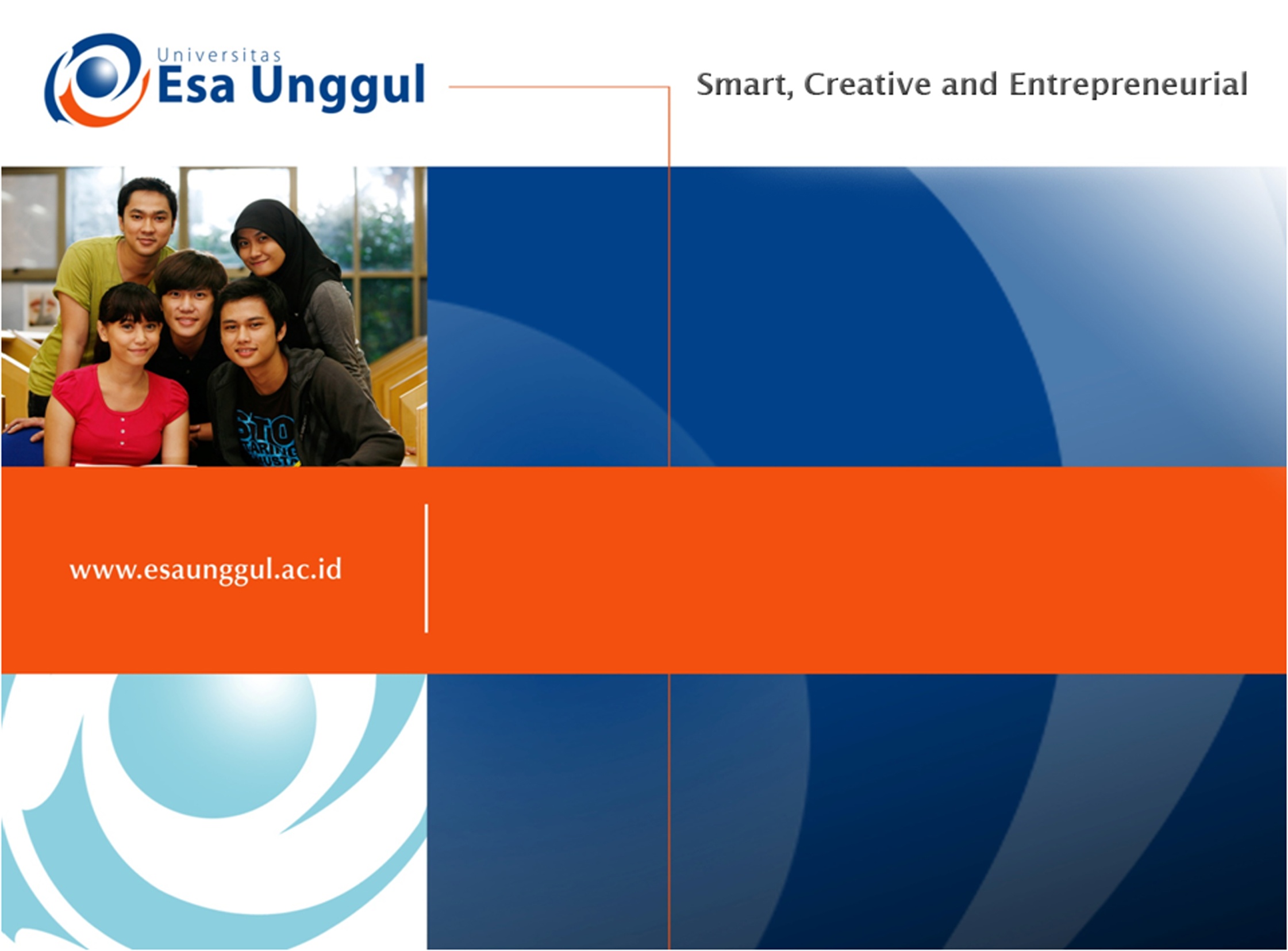 PSIKOSOSIAL DAN BUDAYA
PERTEMUAN 7
Peran dan Perilaku Pasien
YAYAH KARYANAN, S.Sos, MM
Program Studi Ilmu Keperawatan
Fakultas Ilmu-ilmu Kesehatan
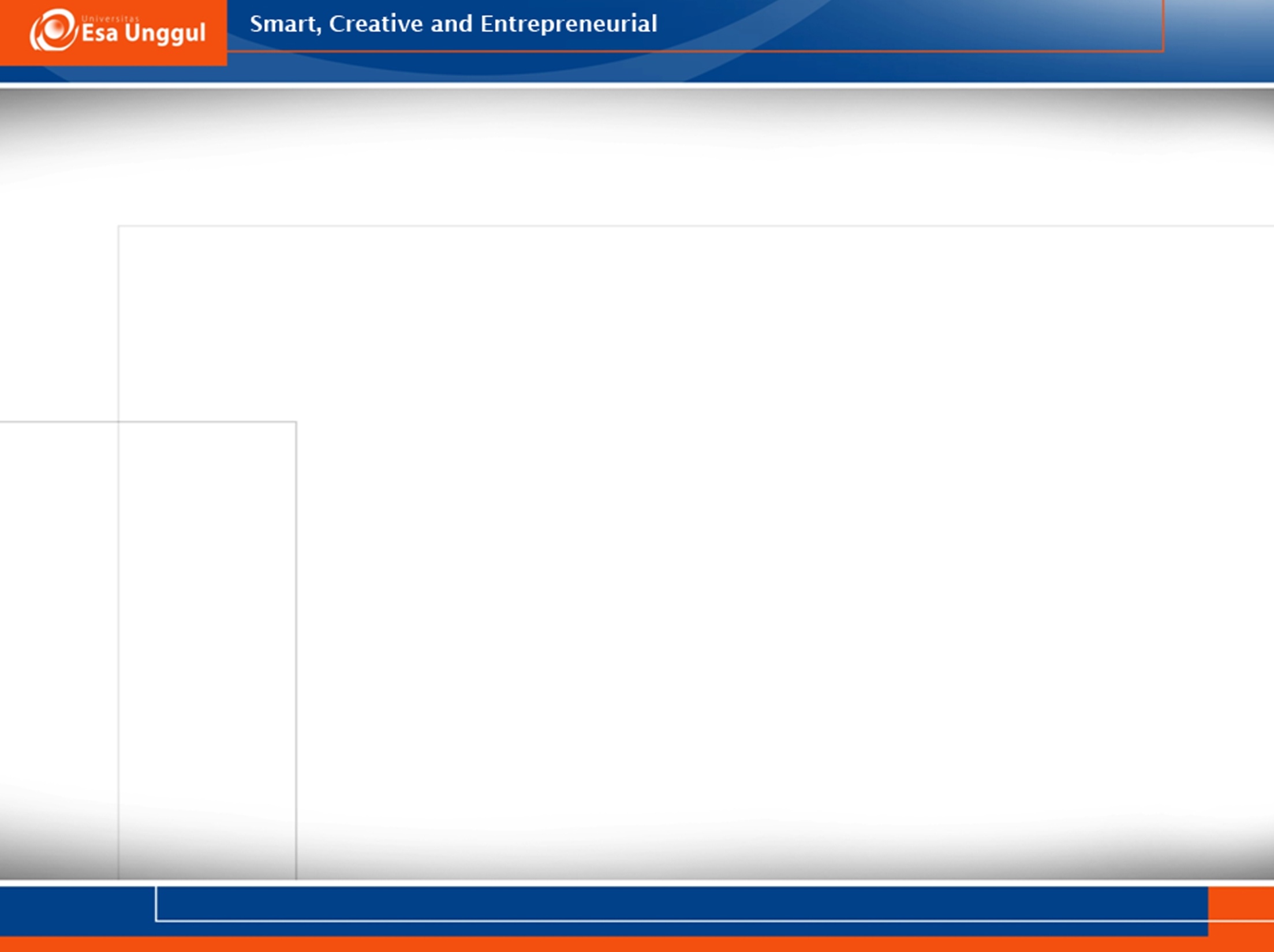 VISI DAN MISI UNIVERSITAS ESA UNGGUL
Visi dan Misi Prodi Keperawatan
Visi 
Menjadi pusat pendidikan Ners yang kompeten berbasis intelektulitas, kreatifitas, dan kewirausahaan, dengan keunggulan dibidang nursing home care serta berdaya saing global pada tahun 2020
Misi 
1) Mengembangkan program pendidikan Ners dengan keunggulan nursing home care yang berwawasan global dan berbasis Ilmu pengetahuan dan teknologi 
2) Mengembangkan Ilmu Pengetahuan dan Teknologi di bidang keperawatan dengan keunggulan nursing home care melalui kegiatan penelitian 
3) Menerapkan dan mengembangkan ilmu keperawatan dengan keunggulan nursing home care melalui pengabdian kepada masyarakat 
4) Menyiapkan sumber daya manusia keperawatan dengan keunggulan nursing home care yang berdaya saing global dan menciptakan calon pemimpin yang berkarakter bagi bangsa dan negara 
5) Mengelola sarana dan prasarana yang menunjang program akademik dan profesi keperawatan dengan keunggulan nursing home care 
6) Berperan aktif dalam menerapkan dan mengembangkan ilmu keperawatan dengan keunggulan nursing home care yang bermanfaat bagi organisasi profesi, bagi bangsa dan negara Indonesia serta segenap umat manusia
Visi dan Misi Fakultas Ilmu-Ilmu Kesehatan
Visi : 
Menjadi Fakultas Ilmu-Ilmu Kesehatan yang kompeten di bidang kesehatan masyarakat, ilmu gizi dan ilmu keperawatan, Manajemen Informasi Kesehatan dan Rekam medis dan Informasi Kesehatan berbasis intelektualitas, inovasi dan kewirausahaan yang unggul serta mampu bersaing secara global. 
Misi : 
1) Menyelenggarakan pendidikan dan pengajaran bidang Ilmu-Ilmu Kesehatan (Manajemen Informasi Kesehatan, Kesehatan Masyarakat, ilmu gizi dan ilmu Ners, serta Rekam medis dan Informasi Kesehatan) secara efisien dan efektif berbasis pada teknologi informasi. 
2) Menyelenggarakan program-program penelitian dan pengembangan guna menghasilkan konsep-konsep, teori dan hasil kajian yang secara fungsional dapat mendukung pengembangan kehidupan bermasyarakat. 
3) Melaksanakan dan mengembangkan program-program pengabdian kepada 
        masyarakat melalui inovasi di bidang ilmu pengetahuan, teknologi dan seni yang bermanfaat bagi kemajuan bangsa Indonesia.
KEMAMPUAN AKHIR YANG DIHARAPKAN
Mahasiswa  memahami
Konsep teoritis Antropologi tentang Peran Pasien dan 
Perilaku pasiendalam keperawatan yang peka budaya
Perilaku Kesehatan

Materi 

Pengertian dan relevansinya bagi studi kesehatan
Perilaku sehat, sakit dan peranan sakit
Faktor2 Psiko-sosio-budaya pada perilaku kesehatan
Perilaku preventif dan protektif
Analisis pelilaku sehat dari Kassl dan Cobb
:
Masalah Kesehatan
Aspek fisik
Aspek Non Fisisk
Fasilitas obat-obatan
Budaya
d
Lingkungan
Perilaku
Apa itu perilaku?

Talcot Parsons: 
Perilaku merupakan reaksi seorang individu terhadap stimulus yg berasal dr luar maupun dari dalam dirinya

Penggolongan perilaku:
1. Perilaku pasif/covert : (tidak terlihat oleh mata dan terwujud dlm pikiran)
2. Perilaku aktif / overt : terlihat nyata melalui tindakan (action).
.
Menurut Bloom: 

Perilaku Kognitif (kesadaran/pengetahuan)
Perilaku afektif (sikap dan emosi)
Psikomotorik (perilaku yg terwujud dlm gerakan (aksi) / tindakan fisik jelas
Konsep Sehat dan Sakit
Linda Ewles & Ina Simmet : 
Konsep sehat dilihat dari segi jasmani yaitu sehat yg paling nyata karena perhatianya pd fungsi mekanistik tubuh

Konsep sehat dr segi mental: yaitu kemampuan berfikir dgn jernih & koheren. 

Konsep sehat dilihat dr segi emosional: yaitu kemampuan untuk mengenal emosi seperti takut, nikmat, duka,marah dll dan untuk mengekspresikan emosi2 secara cepat.
Lanjut…
Konsep sehat dilihat dari segi sosial berarti kempuan untuk membuat dan mempertahankan hubungan dgn org lain.
Konsep sehat dr aspek spiritual: berkenaan dgn kepercayaan & praktek keagamaan, perbuatan baik,prinsip tingkah laku, cara mencapai kedamaian
Konsep sehat dr segi societal: sehat pd tingkat individu, yg terjadi akibat kondisi2 sosial,politik,ekonomi & budaya yg melingkupi indiviu tsb
Konsep sehat WHO
A state of complete physical, mental, and social well being, and not merely the absence of desease or infirmity”

Sehat tidak hanya menyangkut kondisi fisik, melainkan jg kondisi mental dan sosial seseorang
Konsep Sakit
Desease (penyakit) gangguan fungsi fisiologis dr suatu organisme sebagai akibat terjadi infeksi atau tekanan dari lingkungan. (konsep patologi)

Illness (Sakit) : Penilaian individu terhadap pengalaman menderita suatu penyakit. (konsep kebudayaan)
Tanda2 sakit menurut Cecil Helman:
Terjadinya perubahan pd tampilan tubuh seperti jd kurus, perubahan warna kulit, rambut rontok.
Perubahan fungsi tubh seperti frekuensi berkemih, menstruasi yg banyak, irama jantung yg tidak biasa
Pengeluaran sesuatu dr tubuh yg tidak biasa seperti darah dlm urine, dahak, buang air besar.
Perubahan fungsi anggota tubuh (kaku)
Lanjut
Perubahan panca indera: kurang pendengaran, penglihatan, mati rasa
Simptom fisik berupa ketidak nyamanan seperti rasa sakit, sakit kepala,sakit perut, demam, menggigil
Perubahan emosi seperti gelisah, depresi, rasa takut yg sangat
Perubahan perilaku dlm hubungan dgn orang lain, ada masalah keluarga atau pekerjaan
Perilaku Kesehatan
Solita Sarwono: perilaku kesehatan adalah segala bentuk pengalaman dan interaksi individu dgn lingkungannya khususnya menyangkut pengetahuan & sikap ttg kesehatan serta tindakannya yg berhubungan dgn kesehatan & penyakit.

Bloom : perilaku merupakan salah satu aspek yang mementukan derajat kesehatan masyarakat
Faktor yg mempengaruhi derajat kesehatan (HL Blum)
Keturunan
STATUS KESEHATAN
Lingkungan fisik Sos Bud
Fasilitas Kesehatan
Perilaku
Faktor2 yg mempengaruhi kesehatan (FL. Dunn)
Faktor eksogen                                      Sehat/individu/kelompok                                                                 
      Biotik                                                                                              sembuh dari 
                                                                                                                    sakit
      Non Biotik
Faktor endogen                                                                              Disabilitas lanjut
    Genetik      Anatmy
                        Fisiologi                        Sakit/
                                                            gangguan                               Disabilitas
                                                                                                              lanjut (berat)
Faktor perilaku
    Budaya
    Sosial               Prilaku        Sengaja 
                                              Tidak sengaja                                                 Mati
    Psikologis
Faktor Kepadatan Penduduk                                                        Sakit
Perilaku Sehat
Perilaku sehat adalah tindakan yg dilakukan seseorang yg merasa dirinya sehat, dan bertujuan memelihara, mempertahankan dan meningkatkan kesehatan.

3 tujuan yg ingin dicapai dlm perilaku sehat ini adalah :
Promotive
Perilaku preventive
Protective
Perilaku preventive
Perilaku preventif: upaya memelihara kesehatannya dgn mencegah datangnya penyakit. 

Caranya dpt dlilakukan dgn Medical activities & non-medical activities

Terdapat 2 tingkatan yaitu: 
Primary preventive: langsung mencegah penyakit: medical actiities (minum vitamin), non medical act (minum jamu)
Secondary preventive: tidak langsung mencegah penyakit (mandi, rekresi).
Five level of Prevention  (Leavel & Clark):
Health Promotion 
Specific Protection
Early Diagnosis and Prompt Treatment 
Disability Limitation 
Rehabilitation
Model Antonovsky dan Kats
Model ini fokusnya adalah perilaku kesehatan preventif.

Ada 3 golongan variable yang diidentifikasi sebagai yang determinan dalam perilaku pencegahan gangguan kesehatan gigi yaitu motivasi prediposisi, variable kendala dan variable Kondisi.
Motivasi predisposisi. 
Bahwa setiap perilaku ada motivasinya yaitu untuk mencapai suatu tujuan.
Ada 3 tipe tujuan orang melakukan perilaku pencegahan penyakit ggi yang masing-masing orang berbeda :
Untuk meningkatkan derajat kesehatan atau menghindari kemungkinan sakit.
Untuk mendapatkan persetujuan orang2 terdekat
Untuk memperoleh pengertian agar perilaku tertentu disetujui atau diakui sendiri manfaatnya.
Variabel Kendala
Yang merintangi orang yang telah termotivasi untuk melakukan suatu perilaku kesehatan :
Internal = kurang pengetahuan tentang perilaku sehat dan ketakutan dalam pengobatan gigi.
Eksternal = kekurangan sumberdaya (uang, waktu atau dokter yang diperlukan)

Variabel Kondisi
Tingkat pendidikan sama halnya megurangi kendala
Pengalaman kesehatan sebelumnya
Status social ekonomi
Perilaku Protective
Melindungi tubuh dari gangguan penyakit (imunisasi, pakai kondom, helm)
Perilaku Promotive
   Peningkatan kualitas/ derajat kesehatan, konsumsi vit, olah raga, menu makan diatur, berat badan diatur.
Perilaku Sakit.
Solita Sarwono: perilaku sakit adah tindakan yang dilakukan orang yg merasa dirinya sedang sakit agar memperoleh kesembuhan.

Perilaku Sakit (Illness Behavior) adalah cara seseorang bereaksi terhadap gejala-gejala penyakit yang dipengaruhi oleh keyakinan-keyakinannya terhadap apa yang harus diperbuat untuk menghadapinya (Fauzi Muzaham)
Mechanic & Volkhart : cara2 dimana gejala2 ditanggapi, dievaluasi, dan diperankan oleh seorang individu, yg mengalami sakit atau tanda2 lain dari fungsi tubuh yg kurang baik.
MODEL SUCHMAN
Pola sosial dari perilaku sakit yang tampak pada cara orang mencari, menemukan dan melakukan perawatan medis.
4 unsur utama dalam memahami perilaku sakit :
Perilaku sakit itu sendiri (alternative perilaku)
Mencari pertolongan medis dari berbagai sumber atau pemberi layanan.
Fragmentasi perawatan mdis.
Menunda upaya mencari pertolongan sesuai dengan gejala atau keadaan yang dirasakan.
Melakukan pengobatan sendiri.
Membatalkan atau menghentikan pengobatan.
Sekuensinya peristiwa medis 5 tingkat
Pengalaman dengan gejala penyakit (3 dimensi gejala orang sakit : ada rasa sakit, kurang enak badan, Karena tahu maka bisa menafsirkan akibat penyakit , Ada rasa taku dan cemas
Saat tahu dirinnya sakit mencoba untuk mengobati sendiri (keluarga mencari sistem rujukan awam-lay referral system. Supaya dapat pengakuan untuk lepas dari tanggungjawab sosialx.
Tunduk pada aturan dokter.
Sembuh dan masa rehabilitasi.

Tempat atau ruang lingkup
Variasi perilaku selama tahap-tahap perawatan medis
Peranan Sakit & Peranan Pasien
Peranan sakit terjadi jika penyakit telah didefinisikan cukup serius, sehingga tdk dapat melakukan sebagian atau seluruh peranan normalnya serta memberikan tuntutan tambahan kepada orang2 disekelilingnya .

Peranan pasien terjadi jika yg sakit menghubungi dokter dan tunduk atas instruksi dokter.
Perilaku dlm memilih layanan kesehatan
MODEL ANDERSEN
Model ini mengambarkan deteminansi individu terhadap pemanfaatan pelayan kesehatan :
Predisposisi keluarga untuk menggunakan pelayanan kesehatan. Kecenderungan berbeda karena perbedaan variable demografik (umur, jenis kelamin, status perkawinan), variable stuktur sosial (pendidikan, pekerjaan kepala keluarga, serta kepercayaan terhadap perawatan medis.
Factor kemampuan. Dari segi keluarga (penghasilan dan simpanan) dan dar segi komunitas (tersedianya fasilitas & tenaga kesehatan, lamanya menunggu pelayanan, lamanya waktu untuk mencapai fasilitas pelayanan kesehatan.
Kebutuhan terhadap jasa pelayanan kesehatan (perceived need)
Model Anderson dan Bartkus
Model ini mencoba mengaitkan faktor sosiodemografik, ekonomi, ekologi, dan sosiopsikologi dengan kebutuhan kesehatan
Faktor ekonomi diukur dengan kemampuan membayar pelayanan kesehatan. 
Faktor ekologi diukur dengan mengetahui apakah pelayanan kesehatan hanya diberikan kepada orang yang dekat tempat tinggalnya atau yang jauh juga
Faktor sosiodemografik dianggap berpengaruh terhadap perbedaan perilaku kesehatan, diukur dengan mengetahui tingkat pendidikan, umur, jenis kelamin, status perkawinan ataukah punya dokter keluarga.
Faktor sosiopsikologi diukur dengan penilaian teman-teman terhadap pelayanan (lay referral system) yang mempengaruhi pandangan individu terhadap pelayanan kesehatan tersebut.
Referensi
Foster, Gerge M., Barbara G. Anderson. 1986. Antropologi Kesehatan. Jakarta: UI Press
Joyomartono, Mulyono. 2007. Pengantar Antropologi Kesehatan. Semarang: Unnes Press
Kalangie, Nico S. 1994. Kebudayaan dan Kesehatan: Pengembangan Pelayanan Kesehatan Primer Melalui Pendekatan Sosiobudaya.Megapoin, Jakarta: Kesaint Blanc Indah
Muzaham, Fauzi (ed). 1995. Memperkenalkan Sosiologi Kesehatan. Jakarta: UI Press
Sarwono, Solita. 2007. Sosiologi Kesehatan: Beberara Konsep Beserta Aplikasinya. Yogyakata: GMU Press